Sprechfunkausbildung
- Begrüßung und Einführung -



Bezug:	Leitfaden zur Sprechfunkausbildung
	Kapitel 1
	

Stand:	01/2018

Lernziel:	Der Lehrgangsteilnehmer muss über den Ablauf und die Zielsetzung des 	Lehrganges informiert werden.
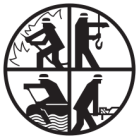 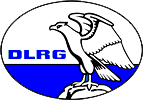 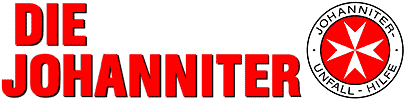 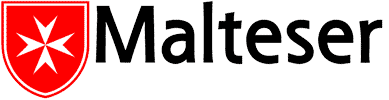 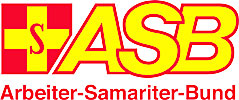 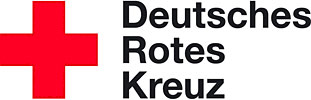 Begrüßung und Einführung – Aufgaben im Sprechfunk
Der Sprechfunker
bedient Endgeräte und Zubehör sicher, auch unter schwierigen Bedingungen
übermittelt (nach Auftrag) Nachrichten bei Übungen und Einsätzen des Brand- und Katastrophenschutzes sowie im Rettungsdienst sicher und fehlerfrei
kann als Fernmelder in Einsatzleitungen eingesetzt werden
verfügt über ein grundlegendes Verständnis für die Funktechnik
Stand 01/2018
2
[Speaker Notes: Nach erfolgreicher Sprechfunkausbildung müssen diese Aufgaben beherrscht werden.]
Begrüßung und Einführung – Ausbildungsziele im Sprechfunk
Ausbildungsziele (1)
Der Sprechfunker muss
die Organisation des Gemeinsamen Funknetzes des Landes Hessen nennen können
die wesentlichen Systembestandteile des Gemeinsamen Funknetzes des Landes Hessen nennen können
wesentliche Regelungen aus gesetzliche Bestimmungen und Dienstvorschriften inhaltlich wiedergeben können
Stand 01/2018
3
[Speaker Notes: Die aus den Aufgaben resultierenden Ausbildungsziele sind hier dargestellt.

Schwerpunkt hier:
  Das Gemeinsame Funknetz in Hessen (Organisation/Behörden/Dienststellen/Zuständigkeiten)
  Das Gemeinsame Funknetz in Hessen (Systembestandteile)
  Rechtliche Vorgaben und Regelungen]
Begrüßung und Einführung – Ausbildungsziele im Sprechfunk
Ausbildungsziele (2)
Der Sprechfunker muss
Grundbegriffe der Funktechnik erklären können
Endgeräte und Zubehörteile nennen können und diese Geräte für den praktischen Dienst sicher bedienen können
die Verkehrsabwicklung nach geltenden Vorschriften durchführen können
Stand 01/2018
4
[Speaker Notes: Die aus den Aufgaben resultierenden Ausbildungsziele sind hier dargestellt.

Schwerpunkt hier:
  Funktechnik (Gerätebedienung, Vollständigkeit, Zubehörteile)
  Funkbetrieb / Funkverkehr (sichere Abwicklung)
  sicheres Übermitteln von Nachrichten, ggf. nach Auftrag!]